Automatic Parallelization
Nick Johnson
COS 597c Parallelism
30 Nov 2010
1
Automatic Parallelization is…
…the extraction of concurrency from sequential code by the compiler.
Variations:
Granularity: Instruction, Data, Task
Explicitly- or implicitly-parallel languages
2
Overview
This time: preliminaries.

Soundness
Dependence Analysis and Representation
Parallel Execution Models and Transforms
DOALL, DOACROSS, DSWP Family

Next time: breakthroughs.
3
Why is automatic parallelization hard?
Soundness
4
int main()
{
	printf(“Hello ”);

	printf(“World ”);

	return 0;
}
Expected output:
  Hello World
5
int main()
{
	printf(“Hello ”);

	printf(“World ”);

	return 0;
}
Expected output:
  Hello World

Invalid output:
  World Hello
Can we formally describe the difference?
6
Soundness Constraint
Compilers must preserve the observable behavior of the program.

Observable behavior
Consuming bytes of input.
Program output.
Program termination.
etc.
7
[Speaker Notes: Running time, memory consumption, power consumption not observable behavior.]
Corollaries
Compiler must prove that a transform preserves observable behavior.
Same side effects, in the same order.

In absence of a proof, the compiler must be conservative.
8
Semantics: simple example
Observable Behavior
Operations
Partial order
Compiler must respect partial order when optimizing.
main:
	printf(“Hello ”);

	printf(“World ”);

	return 0;

    Must happen before.
9
[Speaker Notes: Partial order may be implicit or explicit; e.g. CFGs impose a conservative total order within BB, implicit partial order across BBs.]
Importance to Parallelism
Scenario A
Scenario B
Parallel execution: task interleaving.
If two operations P and Q are ordered,
Concurrent execution of P, Q may violate the partial order.
T1
T2
T1
T2
P
Q
Q
P
Time
To schedule operations for concurrent execution, the compiler must be aware of this partial order!
10
[Speaker Notes: Mention that order can be respected via synchronization or communication between contexts.]
How the compiler discovers its freedom.
Dependence Analysis
11
Sequential languages present a total order of the program statements.

Only a partial order is required to preserve observable behavior.

The partial order must be discovered.
float foo(a, b)
{
	float t1 = sin(a);

	float t2 = cos(b);

	return t1 / t2;
}
12
[Speaker Notes: Partial order may be implicit or explicit; e.g. CFGs impose a conservative total order within BB, implicit partial order across BBs.]
Although t1 appears before t2 in the program…

Re-ordering t1, t2 cannot change observable behavior.
float foo(a, b)
{
	float t1 = sin(a);

	float t2 = cos(b);

	return t1 / t2;
}
13
[Speaker Notes: Partial order may be implicit or explicit; e.g. CFGs impose a conservative total order within BB, implicit partial order across BBs.]
Dependence Analysis
Source-code order is pessimistic.

Dependence analysis identifies a more precise partial order.

This gives the compiler freedom to transform the code.
14
Analysis is incomplete
a precise answer in the best case
a conservative approximation in the worst case.

‘Conservative’ depends on the user.

Approximation begets,
spurious dependences, limited compiler freedom.
15
[Speaker Notes: General approach: identify a class of spurious dependences in important programs which affect compiler performance; write new rules to handle that class; lather-rinse-repeat.]
Program Order from Data Flow
P = …;
Q = …;
R = P + Q;
S = Q + 1;
Data Dependence
One operation computes a value which is used by another
P
Q
R
S
16
[Speaker Notes: The carrier is a resource in it’s own right.  Re-use of a carrier (e.g. a global array) may force partial order even though no value flows.]
Program Order from Data Flow
P = …;
Q = …;
R = P + Q;
S = Q + 1;
Data Dependence
One operation computes a value which is used by another
P
Q
Sub-types
Flow—Read after Write
Anti—Write after Read
Output—Write after Write
R
S
Artifacts of
shared resource
17
[Speaker Notes: The carrier is a resource in it’s own right.  Re-use of a carrier (e.g. a global array) may force partial order even though no value flows.]
Program Order from Control Flow
if( P )
	Q;
else
	R;
S;
Control Dependence
One operation may enable/disable the execution of another, and…
The target sources deps to operations outside of the control region.

Dependent:
P enables Q or R.
Independent:
S will execute no matter what.
if( P )
S
Q
R
18
Control Dep: Example.
The effect of X is local to this region.

Executing X outside of the if-statement cannot change behavior.

X independent of the if-statement.
if( P )
{
  X = Y + 1;
  print(X);
}
if( P )
X = Y + 1
print
19
Program Order from SysCalls.
print(P);
print(Q);
Side Effects
Observable behavior is accomplished via system calls.

Very difficult to prove that system calls are independent.
P
Q
20
Analysis is non-trivial.
n = list->front;

while( n != null)
{
  // A
	t = n->value;

  // B
	n->value = t+1;
  
  // C
	n = n->next;
}
Consider two iterations

Earlier iteration: B stores
Later iteration: A loads

Dependence?
?
21
[Speaker Notes: It depends on dynamic characteristics of list.  Can you prove it is acyclic?]
Intermediate Representation
Summarize a high-level view of program semantics.

For parallelism, we want
Explicit dependences.
22
The Program Dependence Graph
[Ferrante et al, 1987]
A directed multigraph
Vertices: operations; Edges: dependences.

Benefits:
Dependence is explicit.
Detriments:
Expensive to compute: O(N2) dependence queries
Loop structure not always visible.
23
PDG Example
(entry)
void foo(LinkedList *lst)
{
  Node *j = lst->front;

  while( j )
  {
    int q=work(j->value);

    printf(“%d\n”, q);

    j = j->next;
  }
}
j=lst->front
L
L
L
while(j)
j=j->next
L
q=work(j->value)
L
printf()
24
Control Dep
Data Dep
Parallel Execution Models
25
A parallel execution model is…
a general strategy for the distribution of work across multiple computational units.

Today, we will cover:
DOALL (IMT, “Embarrassingly Parallel”)
DOACROSS (CMT)
DSWP (PMT, Pipeline)
26
Visual Vocabulary: Timing Diagrams
Execution Contexts
Name and
iteration number
T1
T2
T3
A1
Communication
Synchronization
Work Units
Time
Idle Context
(wasted parallelism)
27
The Sequential Model
All subsequent models are compared to this…
T1
T2
T3
W1
W2
W3
Time
W3
28
IMT: “Embarrassingly Parallel” Model
A set of independent work units Wi
No synch necessary between work units.
Speedup proportional to number of contexts.

Can be automated for independent iterations of a loop
T1
T2
T3
W1
W2
W3
W4
W5
W6
W7
W8
W9
Time
W10
W11
W12
29
Before
The  DOALL Transform
void foo()
{
  for(i=0; i<N; ++i)
    array[i] = work(array[i]);
}
No cite available; older than history.

Search for loops without dependences between iterations.

Partition the iteration space across contexts.
After
void foo()
{
  start( task(0,4) );
  start( task(1,4) );
  start( task(2,4) );
  start( task(3,4) );
  wait();
}

void task(k,M)
{  
  for(i=k; i<N; i+=M)
    array[i] = work(array[i]);
}
30
Limitations of DOALL
Inapplicable
void foo()
{
  for(i=0; i<N; ++i)
    array[i] = work(array[i-1]);
}
Inapplicable
void foo()
{
  for(i in LinkedList)
    *i = work(*i);
}
Inapplicable
void foo()
{
  for(i=0; i<N; ++i)
  {
    array[i] = work(array[i]);
    if( array[i] > 4 )
      break;
  }
}
31
[Speaker Notes: I’m going to talk through why each case in inapplicable.]
Variants of DOALL
Different iteration orders to optimize for the memory hierarchy.
Skewing, tiling, the polyhedral model, etc.
Enabling transformations,
reductions
privatization
32
CMT: A more universal model.
Any dependence which crosses contexts can be respected via synchronization or communication.
T1
T2
T3
W1
W2
W3
W4
W5
W6
Time
W7
33
W2
The DOACROSS Transform
[Cytron, 1986]
void foo(LinkedList *lst)
{
  Node *j = lst->front;

  while( j )
  {
    int q=work(j->value);

    printf(“%d\n”, q);

    j = j->next;
  }
}
34
The DOACROSS Transform
(entry)
[Cytron, 1986]
j=lst->front
void foo(LinkedList *lst)
{
  Node *j = lst->front;

  while( j )
  {
    int q=work(j->value);

    printf(“%d\n”, q);

    j = j->next;
  }
}
L
L
L
while(j)
j=j->next
L
q=work(j->value)
L
printf()
35
Control Dep
Data Dep
void foo(lst) {
  Node *j = lst->front
  start( task() );
  start( task() );
  start( task() );
  produce(q1, j);
  produce(q2, ‘io);
  wait();}
void task() {
  while( true )
{
    j = consume(q1);
    if( !j ) break;
    q = work( j->value());
    consume(q2);
    printf(“%d\n”, q);
    produce(q2, ‘io);
    j = j->next();
    produce(q1, j);
  }
  produce(q1, null);
}
The DOACROSS Transform
[Cytron, 1986]
void foo(LinkedList *lst)
{
  Node *j = lst->front;

  while( j )
  {
    int q=work(j->value);

    printf(“%d\n”, q);

    j = j->next;
  }
}
36
void foo(lst) {
  Node *j = lst->front
  start( task() );
  start( task() );
  start( task() );
  produce(q1, j);
  produce(q2, ‘io);
  wait();}
void task() {
  while( true )
{
    j = consume(q1);
    if( !j ) break;
    q = work( j->value());
    consume(q2);
    printf(“%d\n”, q);
    produce(q2, ‘io);
    j = j->next();
    produce(q1, j);
  }
  produce(q1, null);
}
The DOACROSS Transform
[Cytron, 1986]
void foo(LinkedList *lst)
{
  Node *j = lst->front;

  while( j )
  {
    int q=work(j->value);

    printf(“%d\n”, q);

    j = j->next;
  }
}
37
Limitations of DOACROSS [1/2]
T1
T2
T3
void foo(LinkedList *lst)
{
  Node *j = lst->front;

  while( j )
  {
    int q=work(j->value);

    printf(“%d\n”, q);

    j = j->next;
  }
}
W1
W2
Synchronized
Region
W3
W4
W5
W6
Time
W7
38
W2
Limitations of DOACROSS [2/2]
Dependences are on the critical path.
Work/time decreases with communication latency.
T1
T2
T3
W1
W2
W3
Time
39
PMT: The Pipeline Model
Execution in stages.
Communication in one direction; cycles are local to a stage.
Work/time is insensitive to communication latency.
Speedup limited by latency of slowest stage.
T1
T2
T3
X1
Y1
Z1
X2
Y2
Z2
X3
Y3
Z3
Time
X4
40
Y4
Z4
PMT: The Pipeline Model
Execution in stages.
Communication in one direction; cycles are local to a stage.
Work/time is insensitive to communication latency.
Speedup limited by latency of slowest stage.
T1
T2
T3
X1
Y1
X2
Z1
Y2
X3
Time
Z2
Y3
X4
41
Decoupled Software Pipelining (DSWP)
Goal: partition pieces of an iteration for
acyclic communication.
balanced stages.

Two pieces, often confused:
DSWP: analysis
[Rangan et al, ‘04]; [Ottoni et al, ‘05]
MTCG: code generation
[Ottoni et al, ’05]
42
Finding a Pipeline
Start with the PDG of a program.
Compute the Strongly Connected Components (SCCs) of the PDG.
Result is a DAG.
Greedily assign SCCs to stages as to balance the pipeline.
43
DSWP: Source Code
void foo(LinkedList *lst)
{
  Node *j = lst->front;

  while( j )
  {
    int q=work(j->value);

    printf(“%d\n”, q);

    j = j->next;
  }
}
44
DSWP: PDG
(entry)
void foo(LinkedList *lst)
{
  Node *j = lst->front;

  while( j )
  {
    int q=work(j->value);

    printf(“%d\n”, q);

    j = j->next;
  }
}
j=lst->front
L
L
L
while(j)
j=j->next
L
q=work(j->value)
L
printf()
45
Control Dep
Data Dep
DSWP: Identify SCCs
(entry)
void foo(LinkedList *lst)
{
  Node *j = lst->front;

  while( j )
  {
    int q=work(j->value);

    printf(“%d\n”, q);

    j = j->next;
  }
}
j=lst->front
L
L
L
while(j)
j=j->next
L
q=work(j->value)
L
printf()
46
Control Dep
Data Dep
DSWP: Assign to Stages.
(entry)
void foo(LinkedList *lst)
{
  Node *j = lst->front;

  while( j )
  {
    int q=work(j->value);

    printf(“%d\n”, q);

    j = j->next;
  }
}
j=lst->front
L
L
L
while(j)
j=j->next
L
q=work(j->value)
L
printf()
47
Control Dep
Data Dep
Multithreaded Code Generation (MTCG)
[Ottoni et al, ‘05]
Given a partition:
Stage 0: { while(j);  j=j->next; }
Stage 1: { q = work( j->value ); }
Stage 2: { printf(“%d”, q); }

Next, MTCG will generate code.
Special care for deps which span stages!
48
MTCG
void stage0(Node *j)
{
 
 
     
 
 
 
 
 

}
void stage1()
{
 
 
 
 
 
 
 
 }
void stage2()
{
 
 
 
 
 
 
 }
49
MTCG: Copy Instructions
void stage0(Node *j)
{
  while( j )
  {
     
 
 
    j = j->next;
  }
 

}
void stage1()
{
 
 
 
 
 
    q = work(j->value);
 
 }
void stage2()
{
 
 
 
 
 
    printf(“%d”,q);
 }
50
MTCG: Replicate Control
void stage0(Node *j)
{
  while( j )
  {
    produce(q1,‘c);
    produce(q2,‘c);
 
    j = j->next;
  }
  produce(q1,‘b);
  produce(q2,‘b);
}
void stage1()
{
  while( true )
  {
    if(consume(q1)!=‘c)
      break;
 
    q = work(j->value);
 
  }}
void stage2()
{
  while(true)
  {
    if(consume(q2)!=‘c)
      break;
 
    printf(“%d”,q);
  }}
51
MTCG: Communication
void stage0(Node *j)
{
  while( j )
  {
    produce(q1,‘c);
    produce(q2,‘c);
    produce(q3,j);
    j = j->next;
  }
  produce(q1,‘b);
  produce(q2,‘b);
}
void stage1()
{
  while( true )
  {
    if(consume(q1)!=‘c)
      break;
    j = consume(q3);
    q = work(j->value);
    produce(q4,q);
  }}
void stage2()
{
  while(true)
  {
    if(consume(q2)!=‘c)
      break;
    q = consume(q4);
    printf(“%d”,q);
  }}
52
MTCG Example
(entry)
T1
T2
T3
while(j)
j=lst->front
j=j->next
q=work(j->value)
printf()
while(j)
while(j)
j=j->next
j=j->next
q=work(j->value)
printf()
while(j)
j=j->next
q=work(j->value)
q=work(j->value)
printf()
while(j)
j=j->next
q=work(j->value)
printf()
while(j)
printf()
j=j->next
q=work(j->value)
53
Control Dep
Data Dep
printf()
MTCG Example
(entry)
T1
T2
T3
while(j)
j=lst->front
j=j->next
q=work(j->value)
printf()
while(j)
while(j)
j=j->next
j=j->next
q=work(j->value)
printf()
while(j)
j=j->next
q=work(j->value)
q=work(j->value)
printf()
while(j)
j=j->next
q=work(j->value)
printf()
while(j)
printf()
j=j->next
q=work(j->value)
54
Control Dep
Data Dep
printf()
Loop Speedup
Assuming 32-entry hardware queue
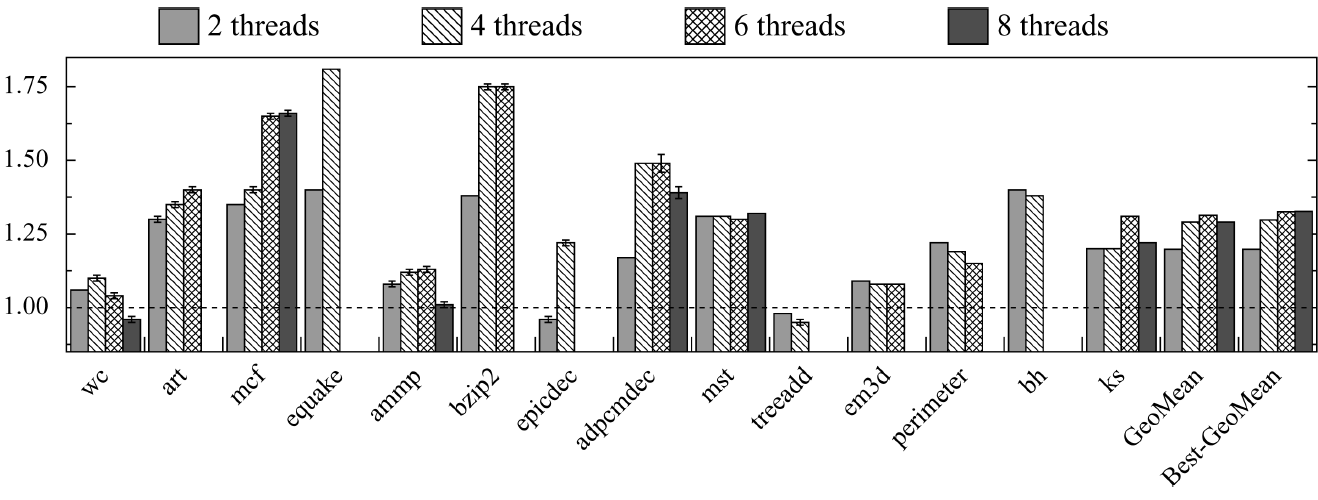 55
[Rangan et al, ‘08]
Summary
Soundness limits compiler freedom

Execution models are general strategies for distributing work, managing communication.

DOALL, DOACROSS, DSWP.

Next Class: DSWP+, Speculation
56